Plan de marketing
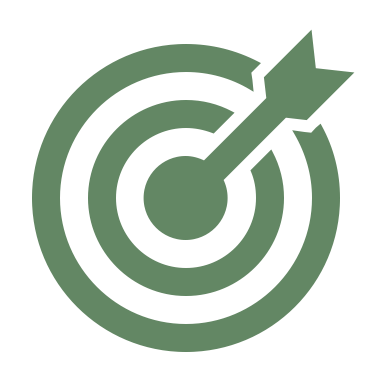 Nombre
Mercado: pasado, presente y futuro
Revise los cambios en la cuota de mercado, liderazgo, participantes, fluctuaciones del mercado, costos, precios y competencia
Resumen del mercado
Definición del producto
Describa el producto o servicio que se ofrece al mercado
Competencia
El panorama de la competencia
Ofrezca una visión general de los competidores, sus puntos fuertes y sus debilidades
Especifique la posición de cada producto competidor respecto al nuevo producto
Posicionamiento
Posicionamiento del producto o servicio
Informe que define con precisión el producto en su mercado y con respecto a sus competidores a lo largo del tiempo
Promesas al consumidor
Resumen de los beneficios del producto o servicio para el consumidor
Estrategias de comunicación
Mensaje dependiendo del público al que va destinado
Datos demográficos de los consumidores objetivo
Embalaje y realización
Embalaje del producto
Trate las cuestiones como el tamaño, el precio, el aspecto y la estrategia
Trate las cuestiones de realización de los elementos no incluidos directamente en el embalaje del producto
Costo de la mercancía
Resuma el costo de las mercancías e incluya una lista general de materiales
Estrategias de lanzamiento
Plan de lanzamiento
Si se va a anunciar el producto
Presupuesto para promoción
Proporcione material de apoyo con información detallada sobre el presupuesto para su revisión
Relaciones públicas
Estrategia y ejecución
Estrategias de RR. PP.
Puntos destacados del plan de RR. PP.
Plan alternativo de RR.PP., incluyendo calendarios de edición, compromisos de charlas de presentación, programa de conferencias, etc.
Publicidad
Estrategia y ejecución
Resumen de la estrategia
Visión general de los medios de comunicación y distribución en el tiempo
Resumen del gasto en publicidad
Otras actividades promocionales
Marketing directo
Resumen de la estrategia, los vehículos de comunicación y su distribución en el tiempo
Resumen de los objetivos de respuesta, metas planteadas y presupuesto
Marketing por parte de terceros
Acuerdos de marketing coordinado establecidos con otras compañías
Programas de marketing
Otros programas promocionales
Precios
Precios
Resuma los precios específicos o estrategias de precios
Compare con productos similares
Políticas
Resuma las políticas relevantes para la comprensión de las cuestiones clave que influyen en los precios
Distribución
Estrategia de distribución
Canales de distribución
Resuma los canales de distribución.
Distribución por canal
Muestre el plan del porcentaje de cuota de distribución al que contribuirá cada canal; un gráfico circular puede resultar útil a tal fin
Mercados/segmentos verticales
Oportunidades del mercado vertical
Estudie las oportunidades de segmentos concretos de mercado
Indique las estrategias de distribución para dichos mercados o segmentos
Especifique el uso de terceras compañías para la distribución a mercados verticales
Internacional
Distribución internacional
Estudie las estrategias de distribución
Trate las cuestiones específicas de la distribución internacional
Estrategia de precios a nivel internacional
Asuntos relativos a la localización
Mencione las necesidades de variación de los productos locales
Indicadores de éxito
Objetivos para el primer año
Objetivos para los años siguientes
Sistemas de medición del éxito/fracaso
Requisitos para conseguir el éxito
Calendario